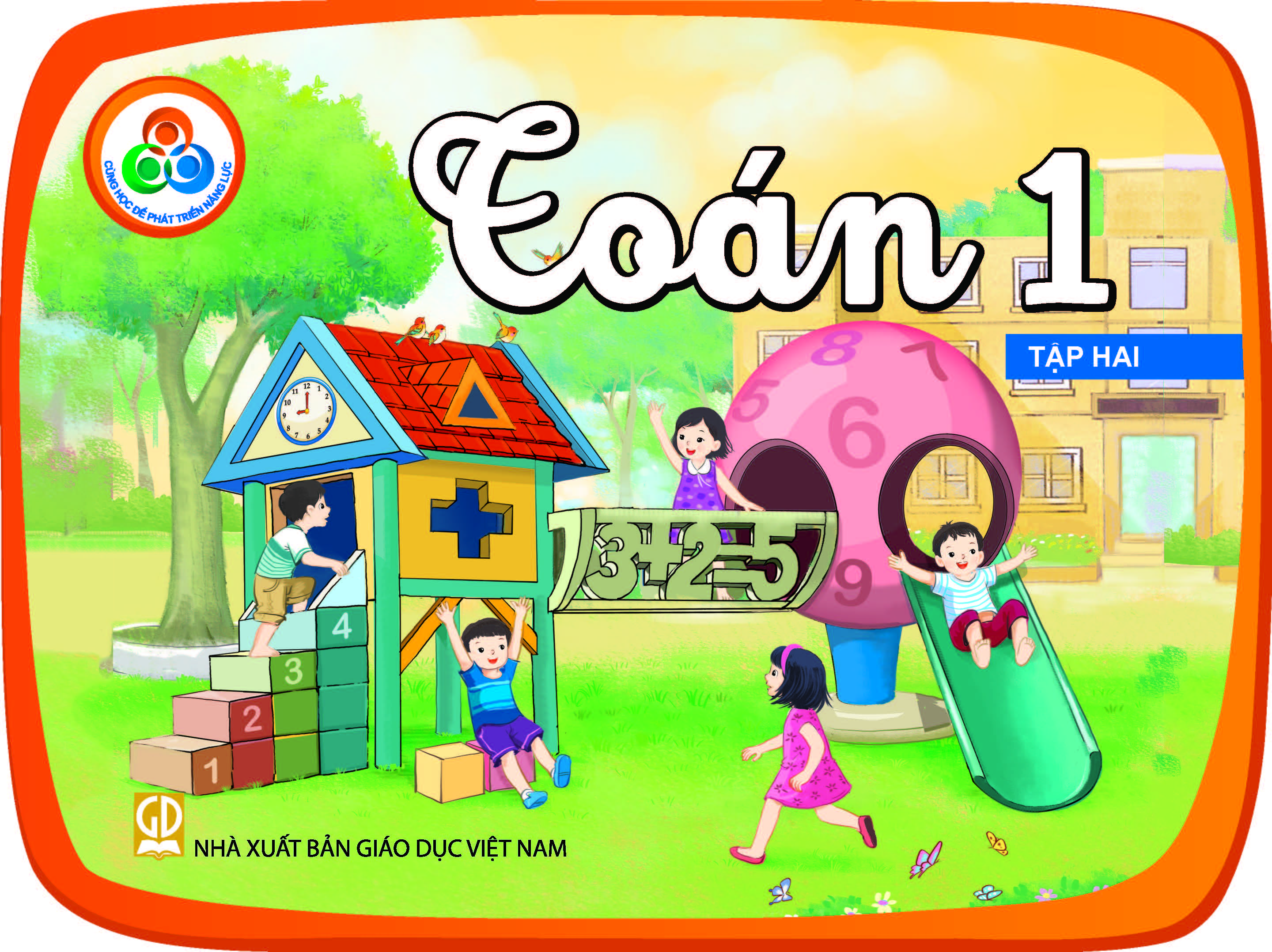 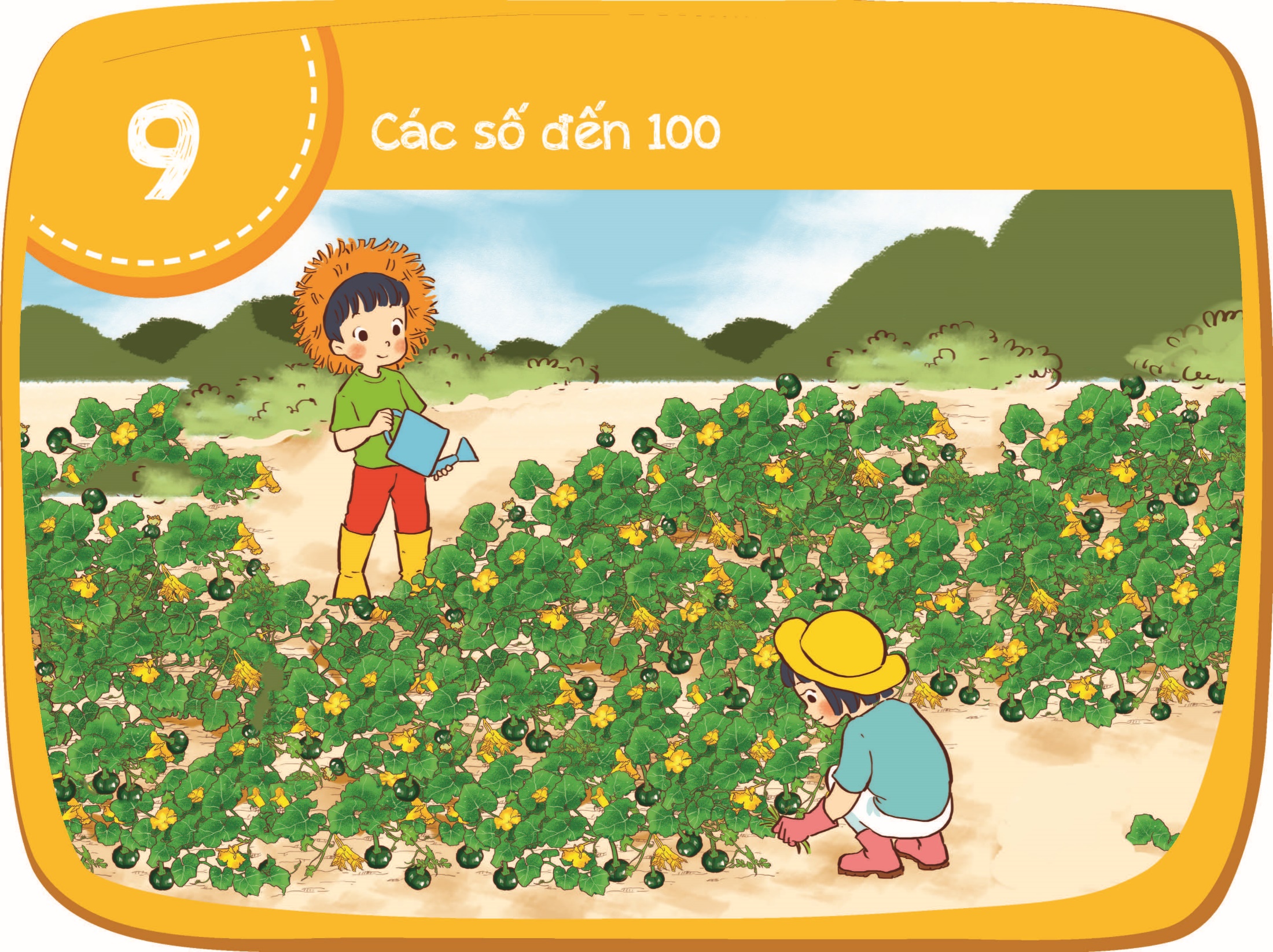 Các số đến 50
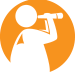 2 chục và
3 chục và
4 chục và
5 chục và
3 đơn vị
6 đơn vị
2 đơn vị
0 đơn vị
23
36
42
50
năm mươi
hai mươi ba
ba mươi sáu
bốn mươi hai
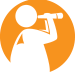 NHỮNG SỐ CÓ CÁCH ĐỌC ĐẶC BIỆT
2 chục và
2 chục và
1 chục và
2 chục và
1 đơn vị
4 đơn vị
5 đơn vị
5 đơn vị
21
24
15
25
hai mươi lăm
hai mươi mốt
hai mươi tư
mười lăm
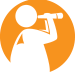 NHỮNG SỐ CÓ CÁCH ĐỌC ĐẶC BIỆT
Đọc 21 là
hai mươi mốt
Thường đọc 24 là
hai mươi tư
Đọc 15 là
mười lăm
Đọc 25 là
hai mươi lăm
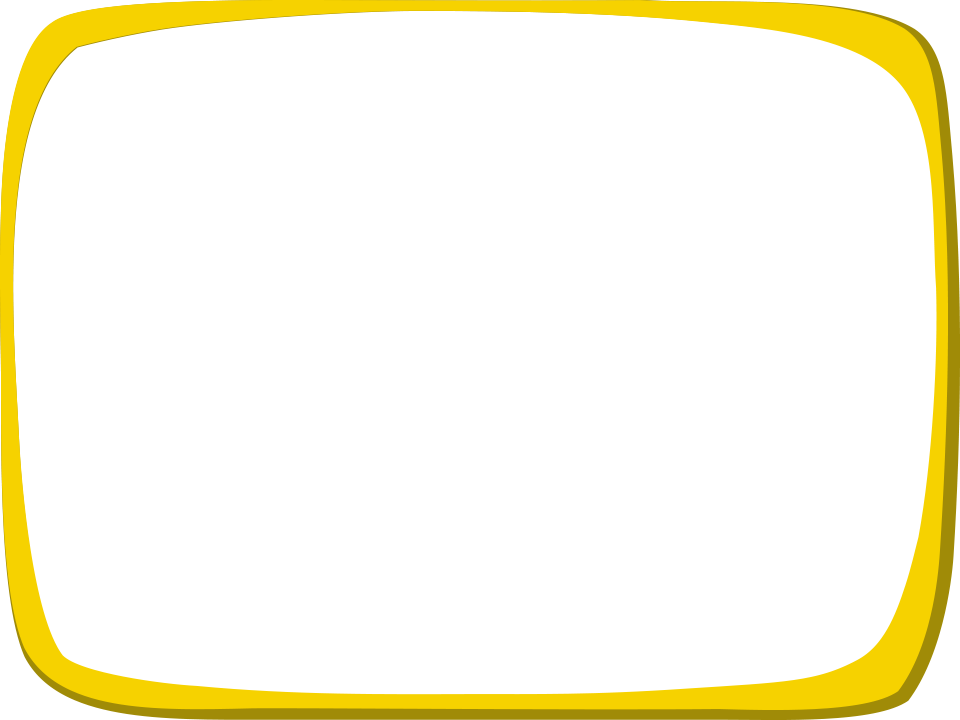 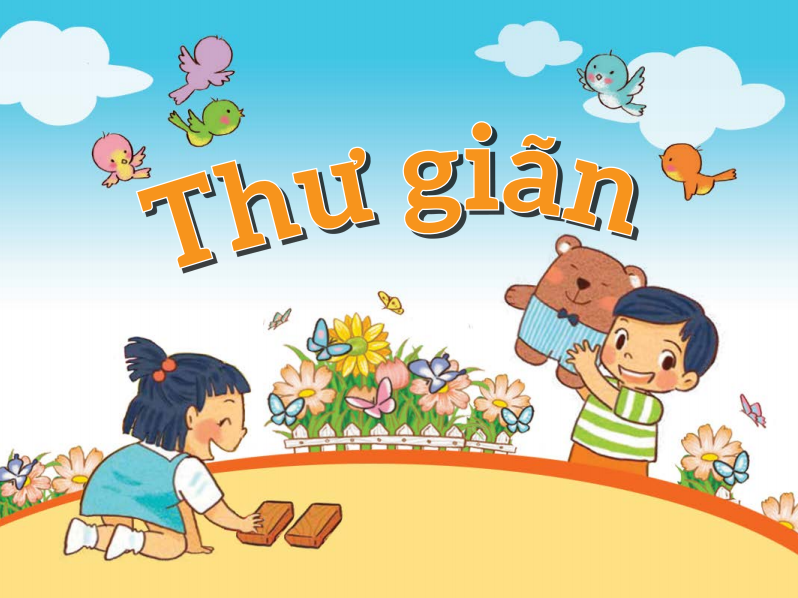 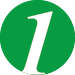 Đếm số chục và số đơn vị rồi nêu số.
3 chục
1 đơn vị
31
32
33
?
?
?
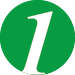 Đếm số chục và số đơn vị rồi nêu số.
34
35
39
?
?
?
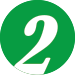 Chọn dải lụa để buộc vào khinh khí cầu.
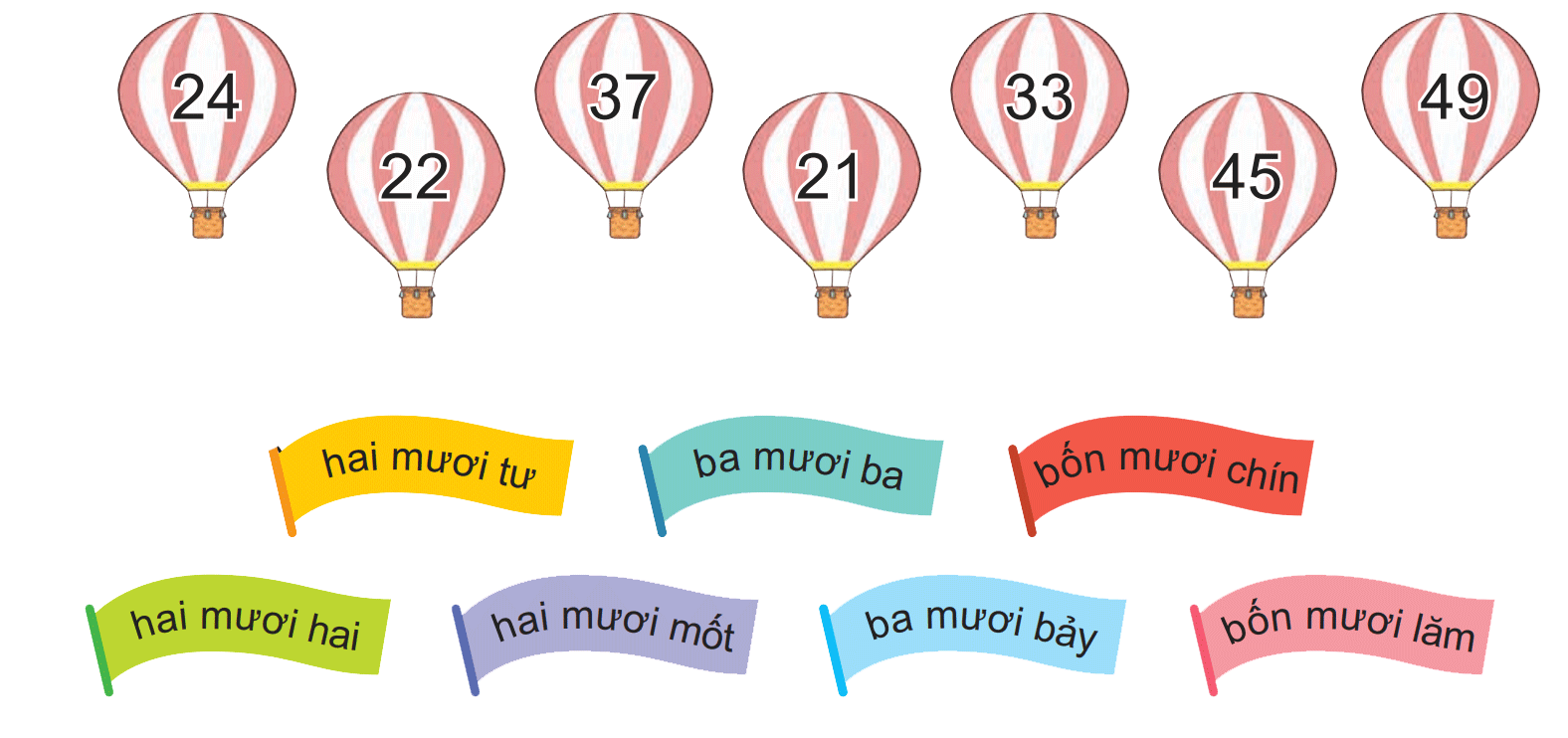 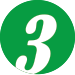 Nêu số.
Đếm từ tráisang phải.
Mỗi hàngcó 1 chục ô.
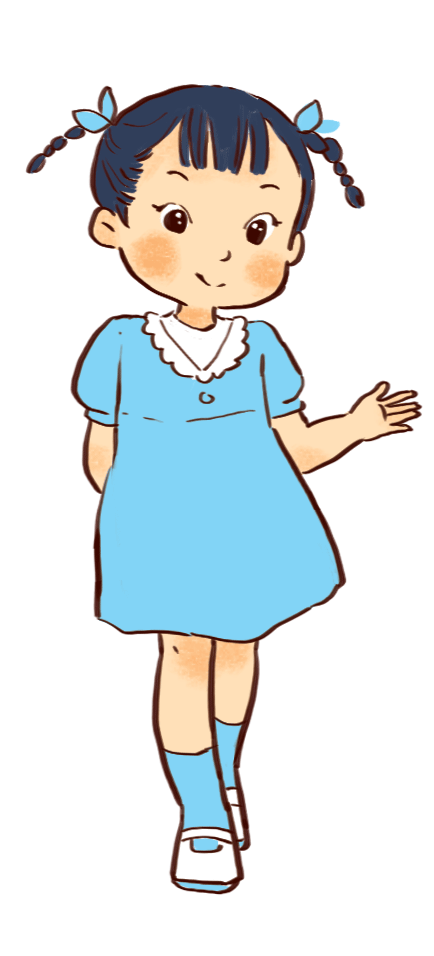 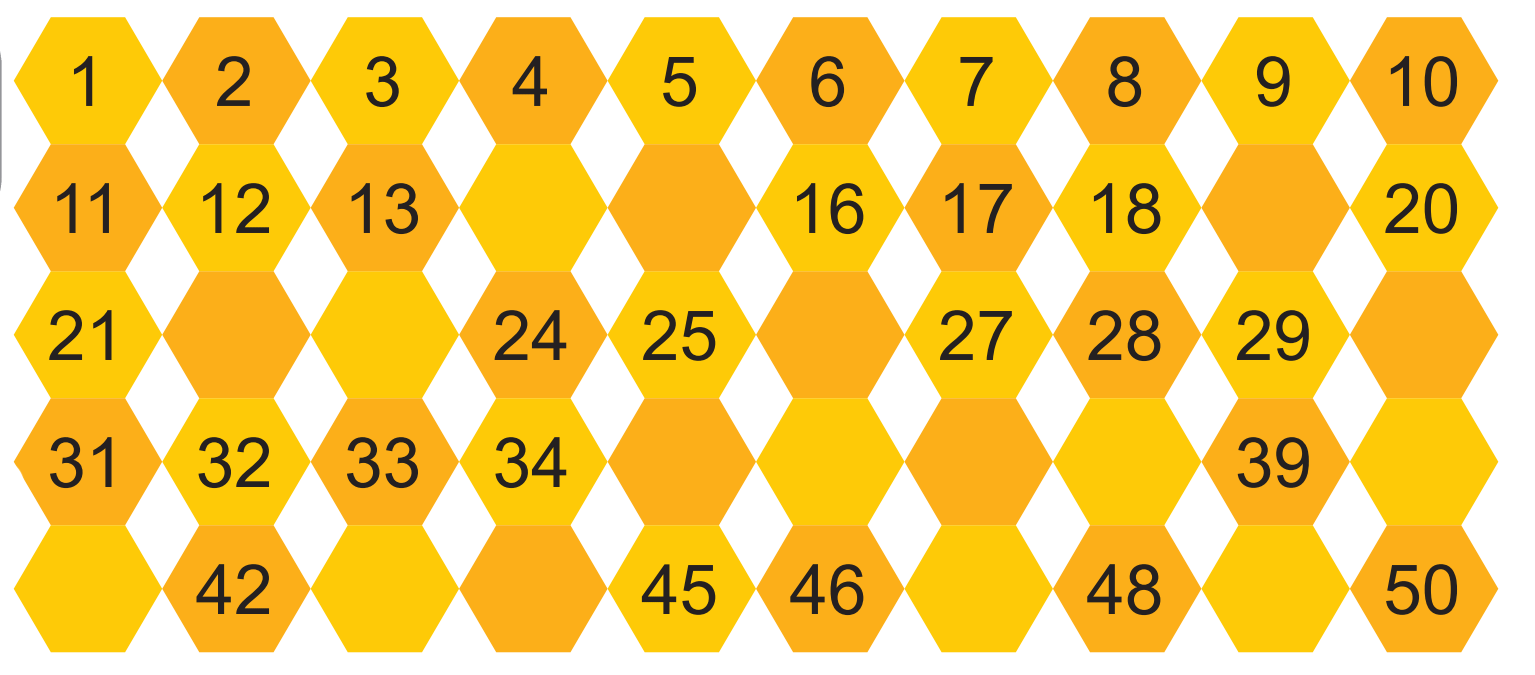 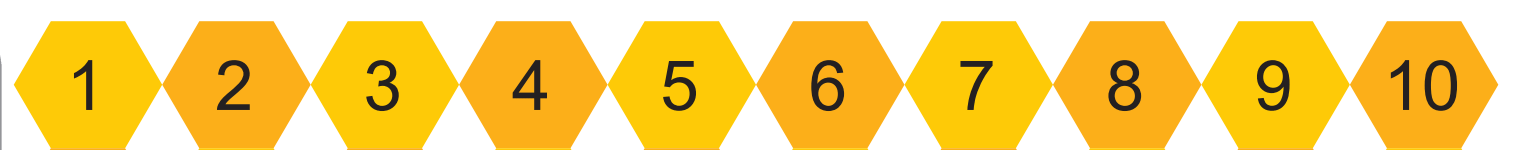 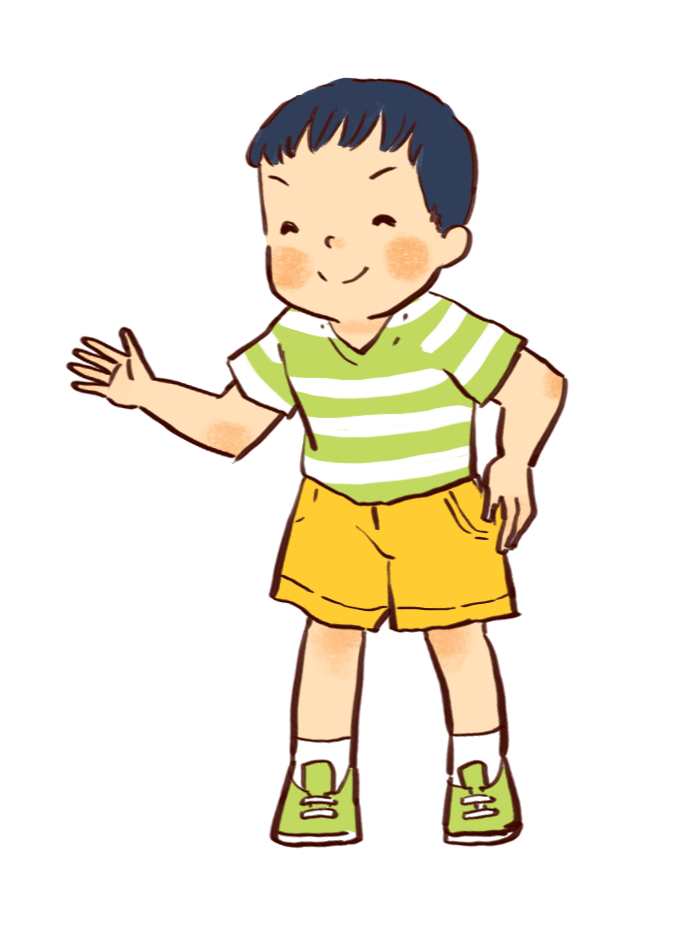 ?
?
?
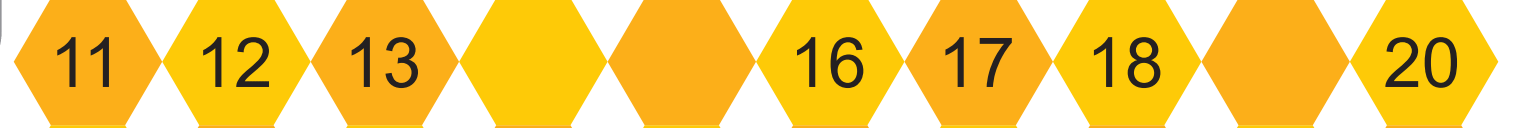 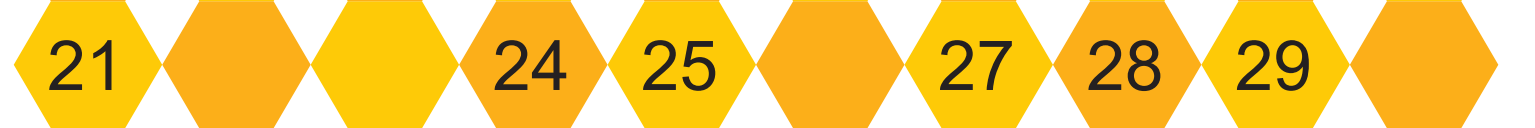 ?
?
?
?
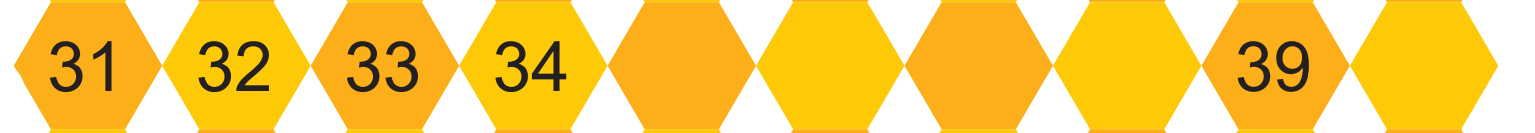 ?
?
?
?
?
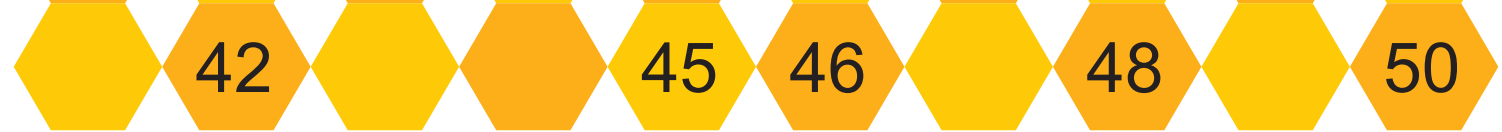 ?
?
?
?
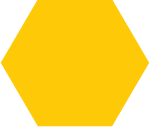 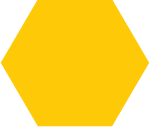 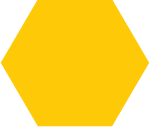 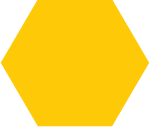 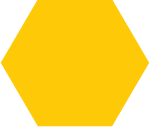 1
3
5
7
9
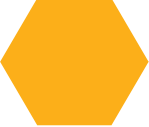 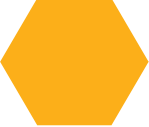 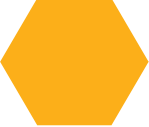 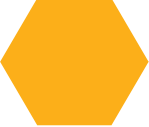 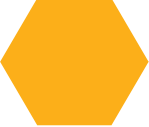 10
2
4
6
8
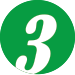 Nêu số.
Đếm từ tráisang phải.
Mỗi hàngcó 1 chục ô.
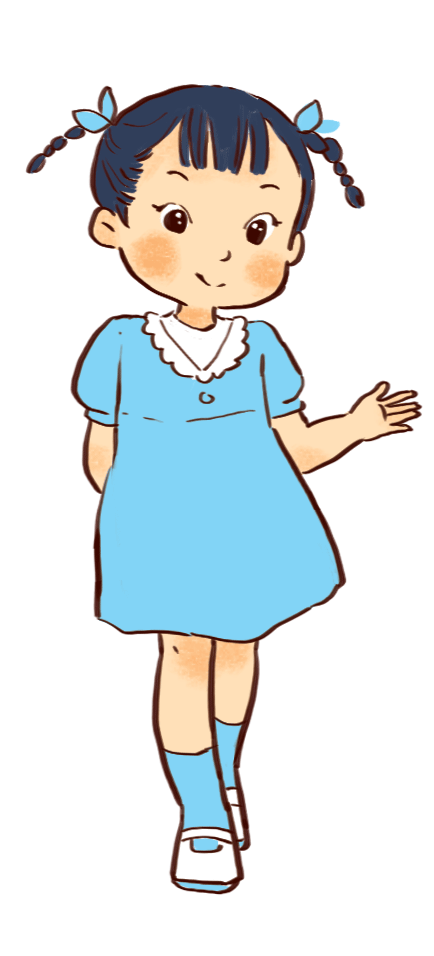 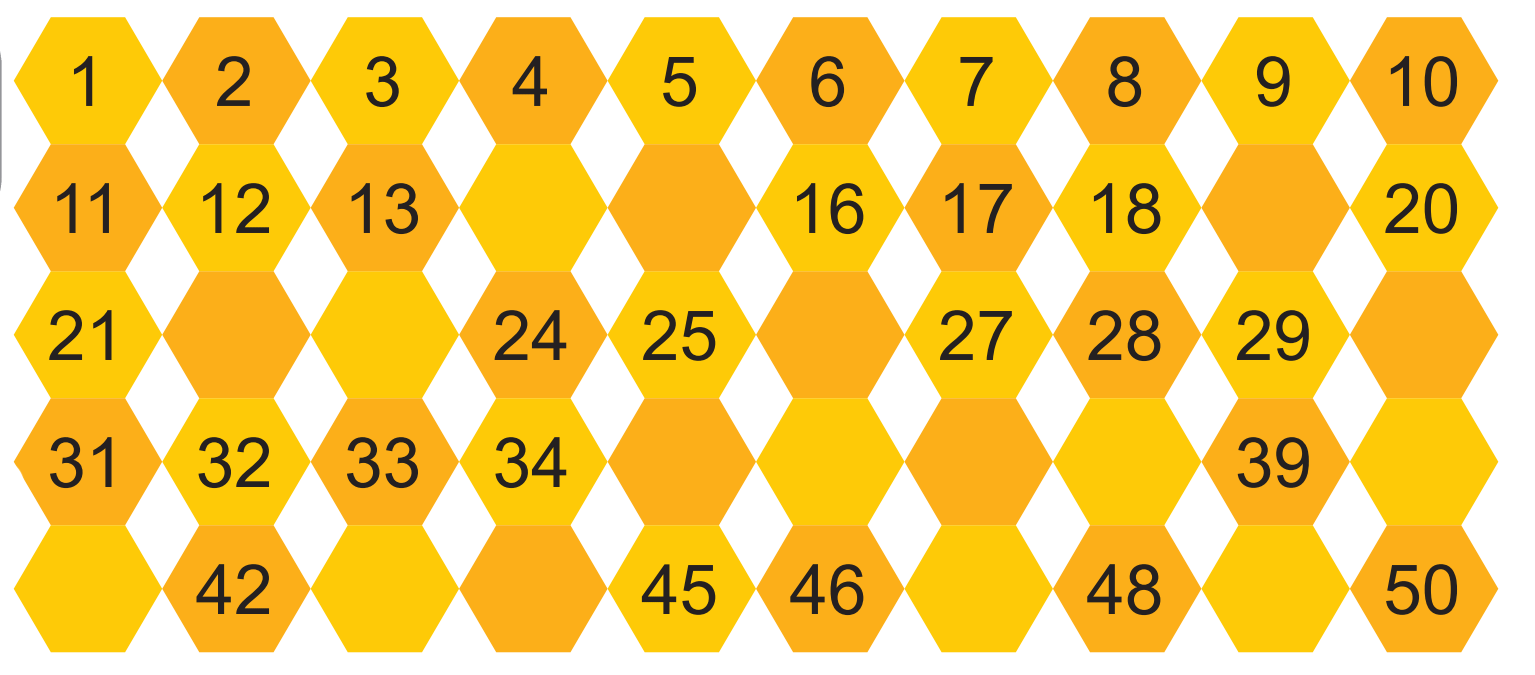 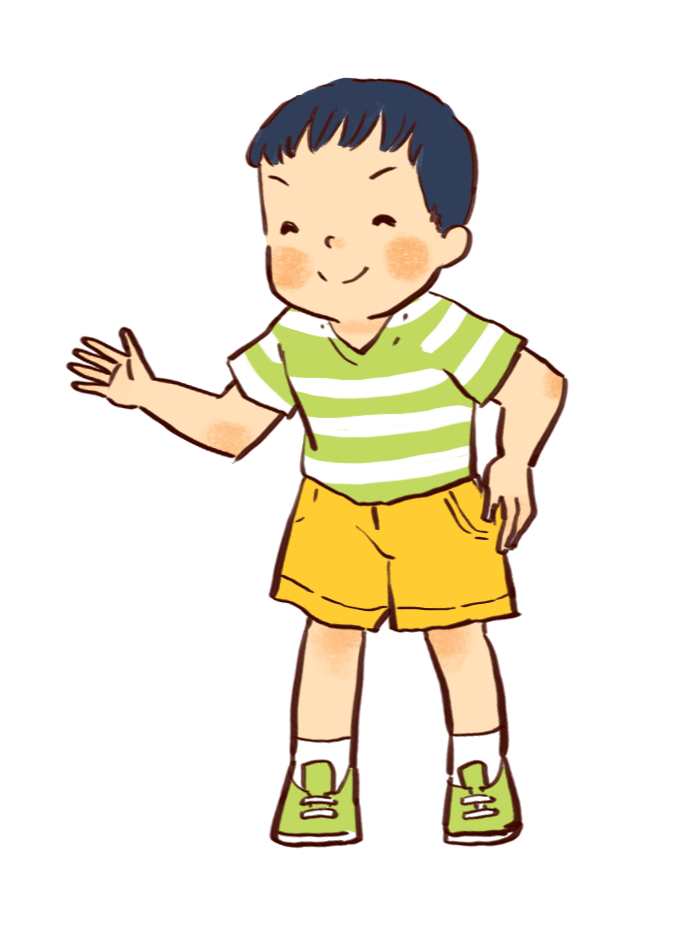 ?
?
?
15
19
14
?
?
?
26
30
23
22
?
?
?
?
40
35
?
?
36
37
38
?
?
?
?
?
49
44
43
47
41
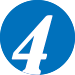 Có tất cả bao nhiêu quả táo?
Đếm xem có mấy chục và mấy quả táo.
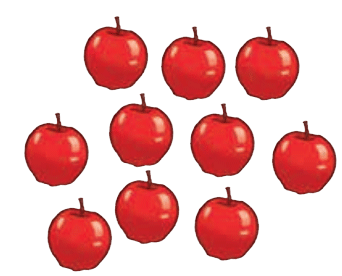 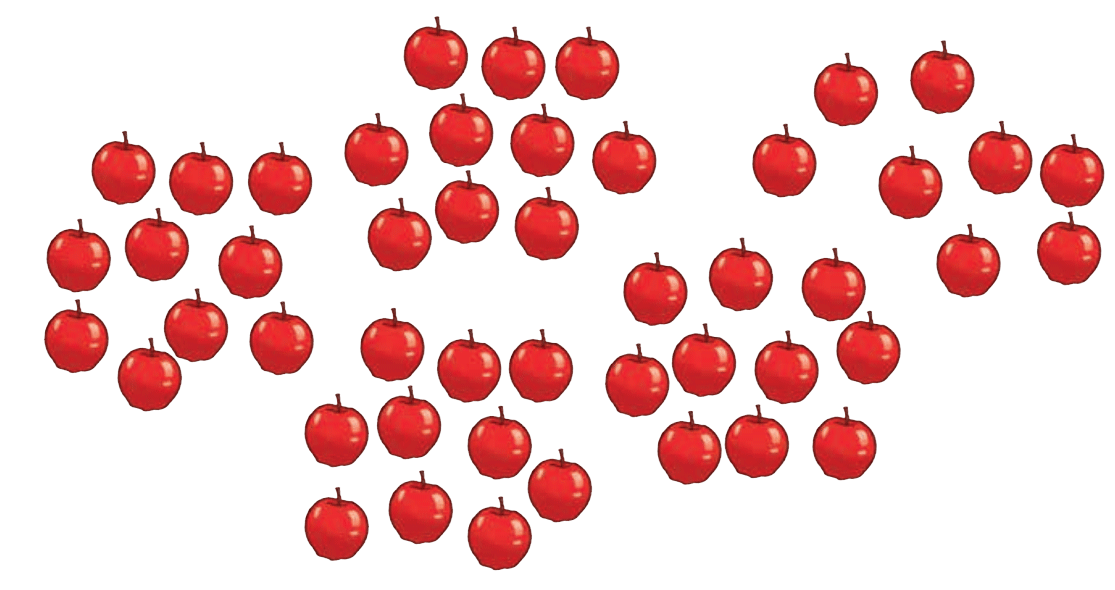 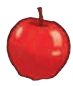 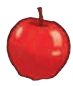 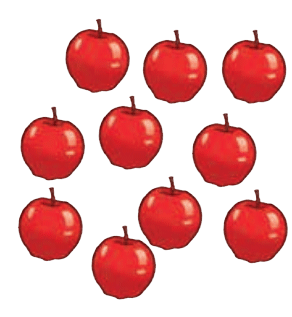 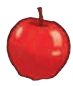 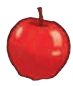 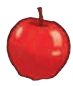 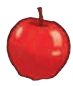 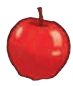 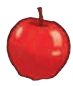 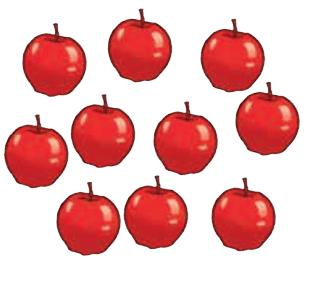 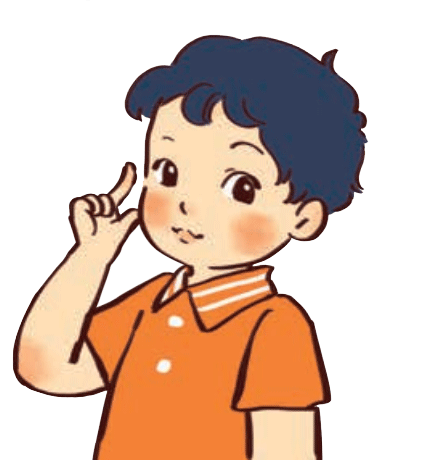 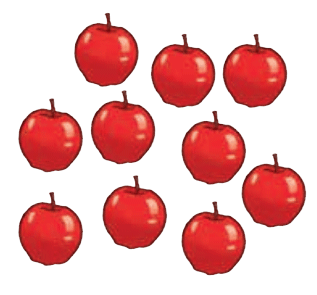 Có tất cả 48 quả táo.